Welcome!
The meeting will begin in a few minutes…
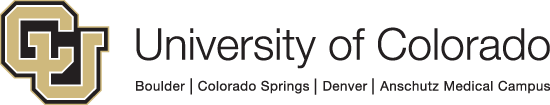 1
Welcome!
The meeting will begin in a few minutes…
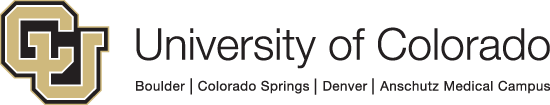 2
Welcome!
The meeting will begin in a few minutes…
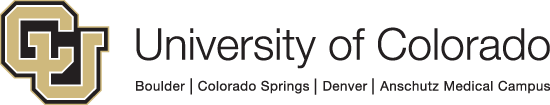 3
Welcome!
The meeting will begin in a few minutes…
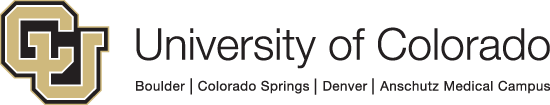 4